HOTEL ZA ŽUŽELKE
Pripravila: Lucija Colja
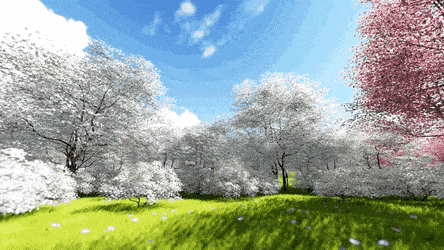 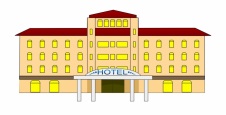 za žuželke lahko ‘zgradi’ prav vsakdo izmed 

nas. V današnjem času obstaja veliko               . Ob besedi

               takoj pomislimo na krasne              . Vendar pa le-

ti ne obstajajo samo za                    , marveč tudi za    

               .. Obstajajo               za                      , pa tudi               

 za                     .
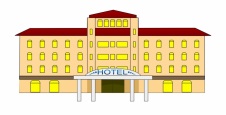 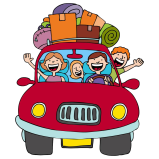 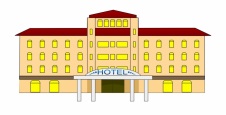 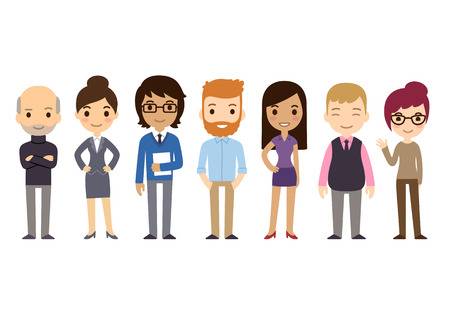 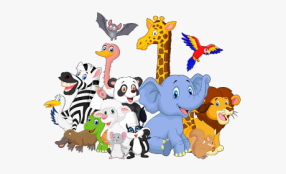 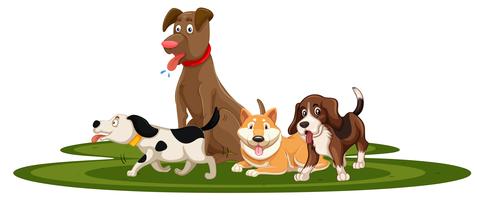 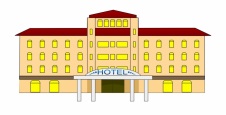 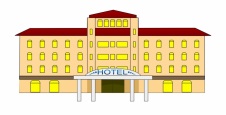 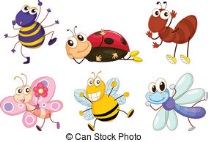 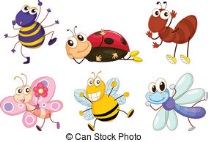 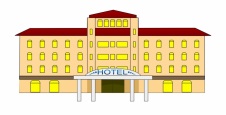 ZAKAJ                  ZA                     ? 

GREDO  TUDI  ONE  NA DOPUST?

NE, NIKAKOR. S                             IN  TUDI Z 
                        

UNIČUJEMO                     , S                        NAČRTNO    


POMORIMO VELIKO                     .

VEDETI MORAMO, DA NISO VSE                     ŠKODLJIVE.
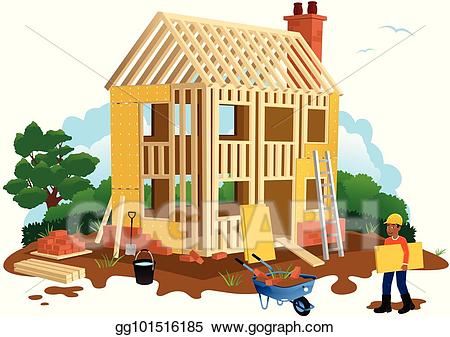 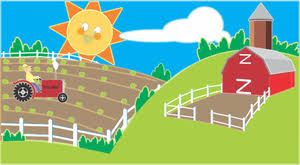 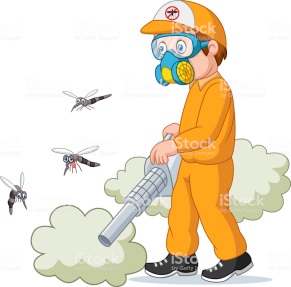 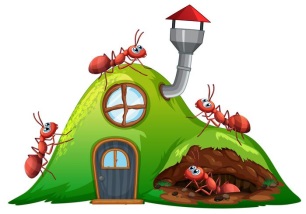 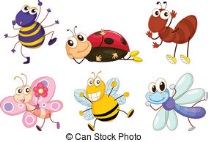 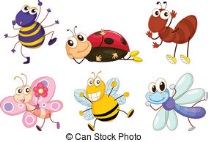 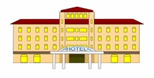 Z GRADNJO                NAREDIMO LAHKO 3 STVARI:

- ZARADI NAS,                     , JE VEČINA                      OGROŽENIH 

IN  TIK  PRED  IZUMRTJEM. S                JIM BOMO POMAGALI

PREŽIVETI.

VČASIH SMO VSI JEZNI NA KAKŠNE                    . S                  

JIH BOMO ZVABILI STRAN.

KORISTNE                     PA BOMO OBDRŽALI NA NAŠEM VRTU

IN JIH ŠTEVILČNO OKREPILI.
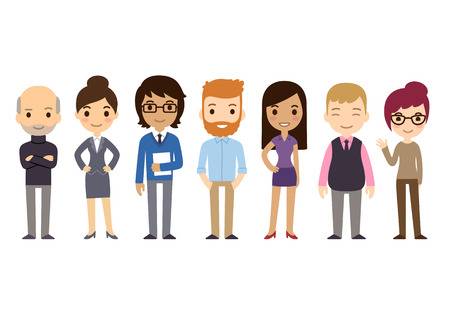 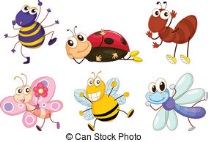 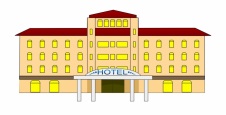 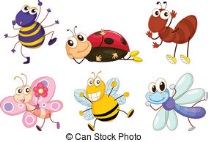 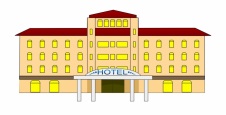 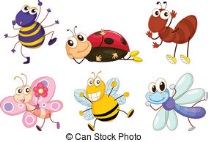 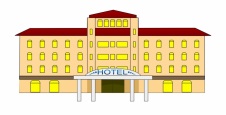 NAJBOLJ PRIMERNI GOSTJE NAŠEGA
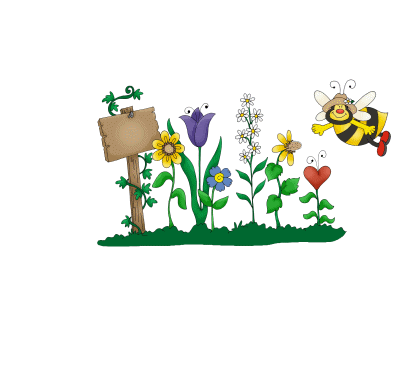 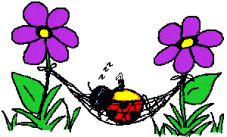 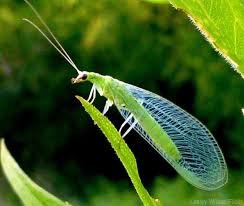 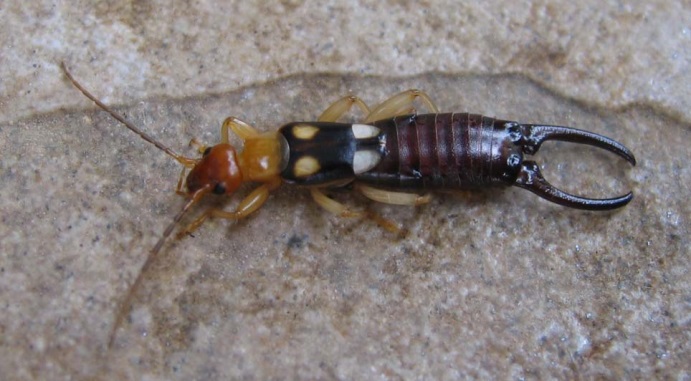 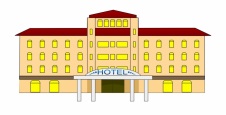 PA JIH SPOZNAJMO IN PRESODIMO, ALI SI ZASLUŽIJO BITI GOSTJE V NAŠEM                  .
PIKAPOLONICA
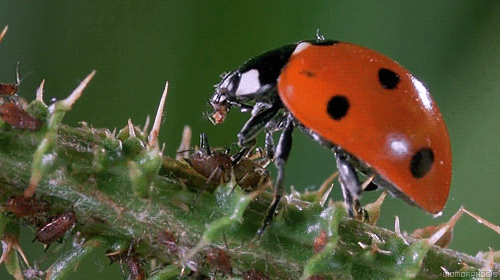 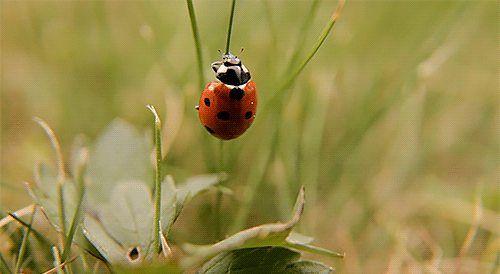 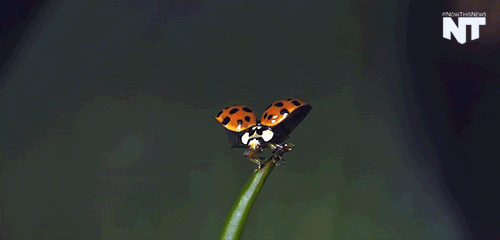 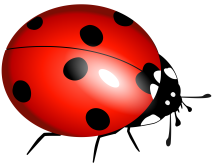 POZNAMO VSI. KORISTNA JE ZATO, KER SE HRANI

S ŠKODLJIVIMI                    IN PRŠICAMI.

ODSTRANJUJEJO UŠI  IZ                .

TOREJ ČE S                        UNIČIMO ŠKODLJIVE  


UNIČIMO TUDI VELIKO                .
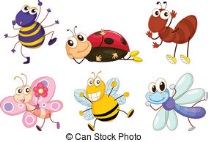 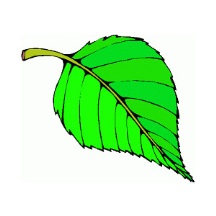 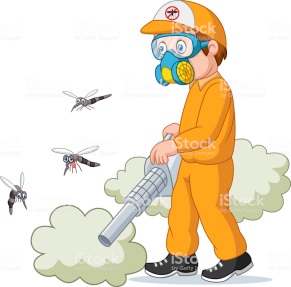 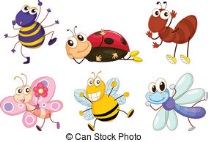 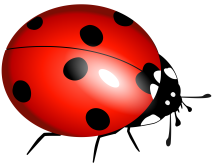 ČEBELE SAMOTARKE
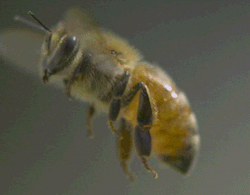 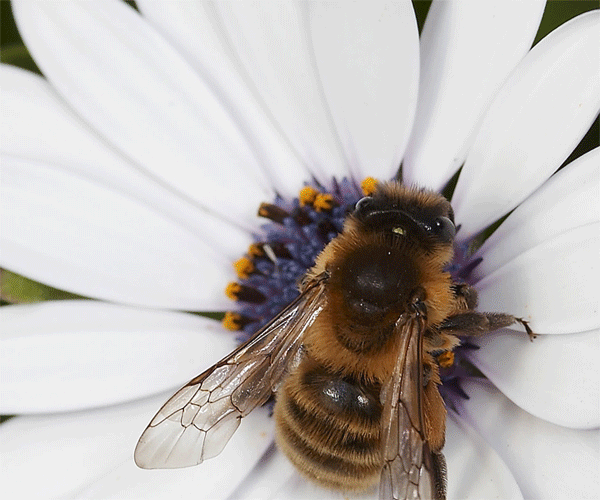 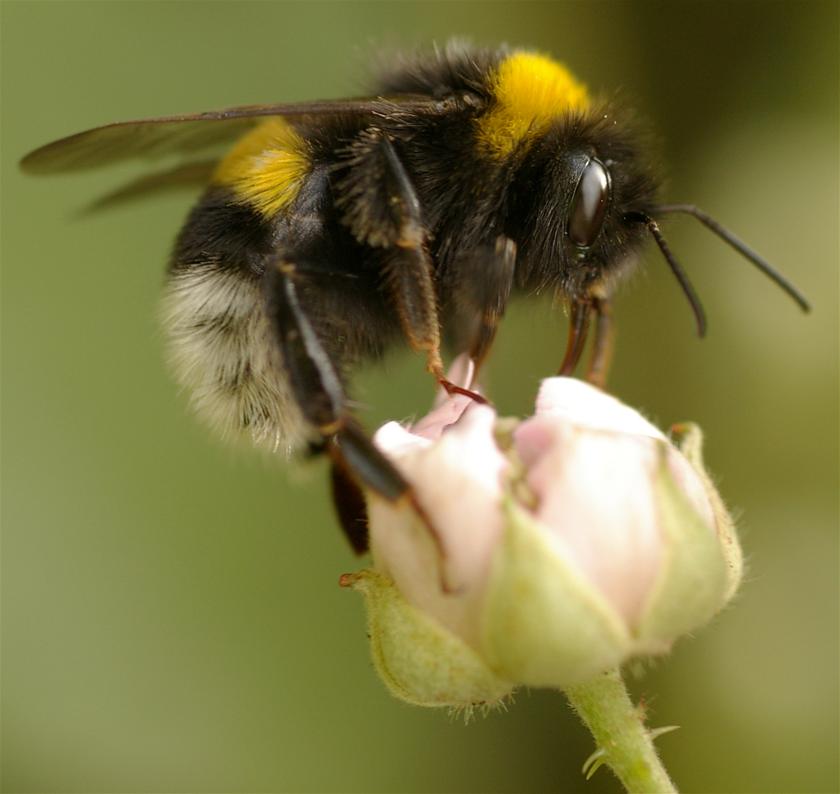 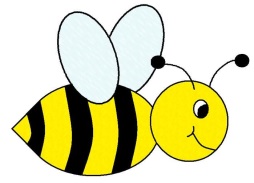 ZA MEDONOSNO                 SMO ŽE  VSI  SLIŠALI. KAJ PA

ZA                 SAMOTARKO?  TE                 NE ŽIVIJO V  PANJU. 


OPRAŠUJEJO SAMO  DOLOČENA


 (           ,               ,              IN             ).


               SAMOTARKE   SO    DANES   ZELO   OGROŽENE.

NAJBOLJ DEJAVNE SO OB HLADNIH IN                       POMLADNIH 

DNEH. SO MIROLJUBNE  IN  NE PIČIJO.
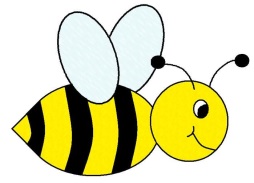 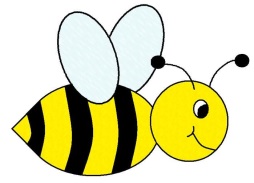 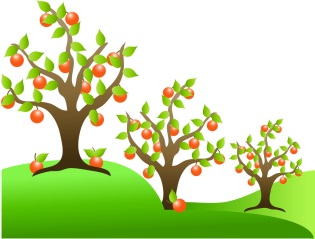 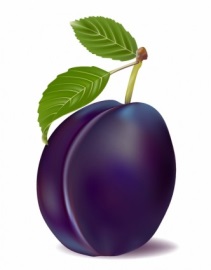 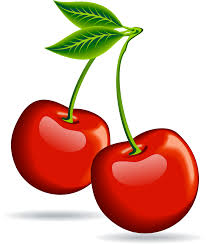 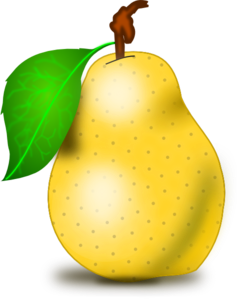 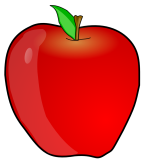 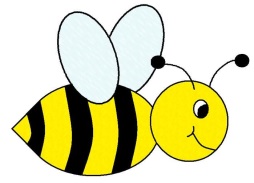 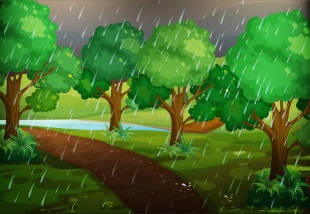 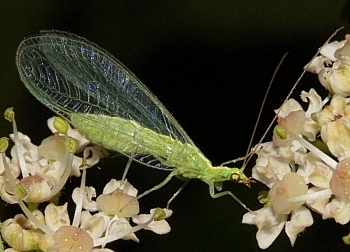 NAVADNA TENČIČARICA
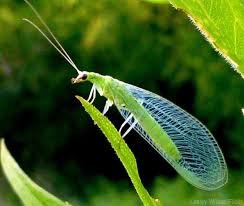 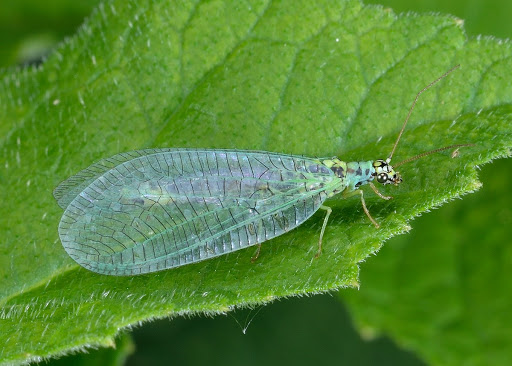 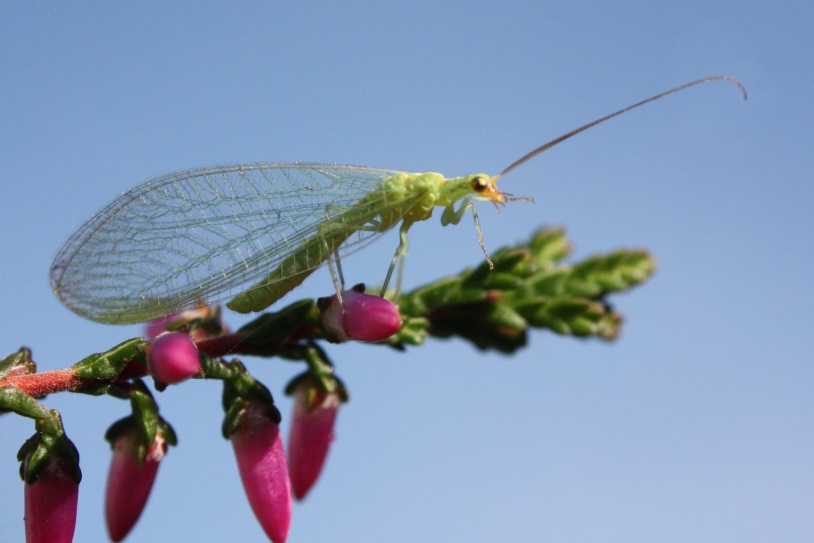 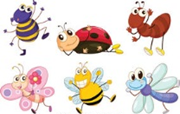 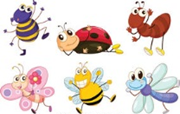 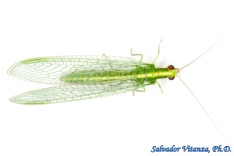 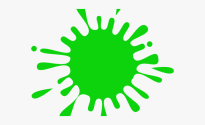 JE ZELO LEPA                                . ODRASLA                  

SE SICER PREHRANJUJE  S                 , MEDENO ROSO  IN NEKTARJEM.

SAMICA  ODLAGA                  BLIZU  KOLONIJ ŠKODLJIVIH                  .

1 SAMICA IZLEŽE DO 350              . IZ  TEH JAJČEC  SE  IZLEŽEJO

            , KI SE                     Z              ŠKODLJIVIH                   . TO SO  

PREDVSEM                                .
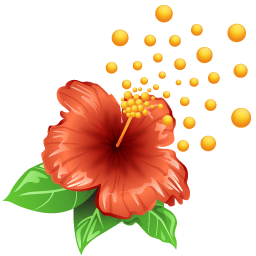 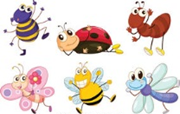 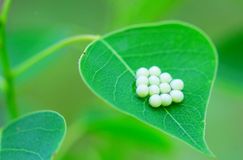 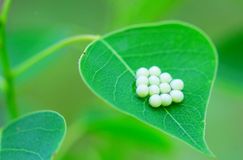 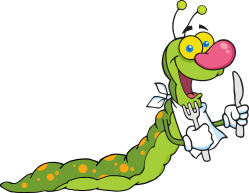 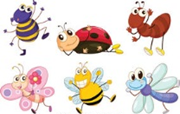 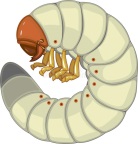 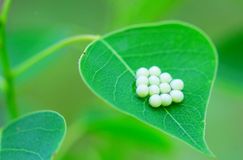 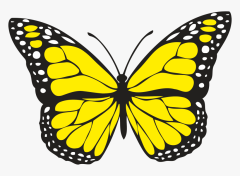 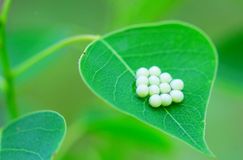 NAVADNA STRIGALICA (ŠKARJICA)
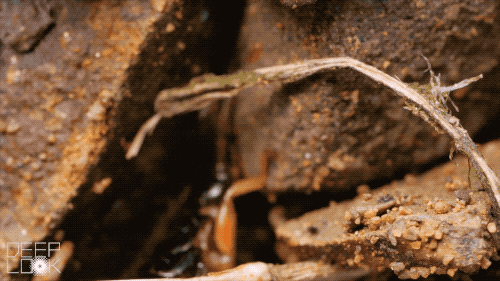 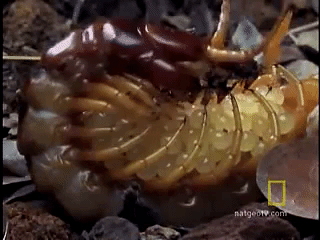 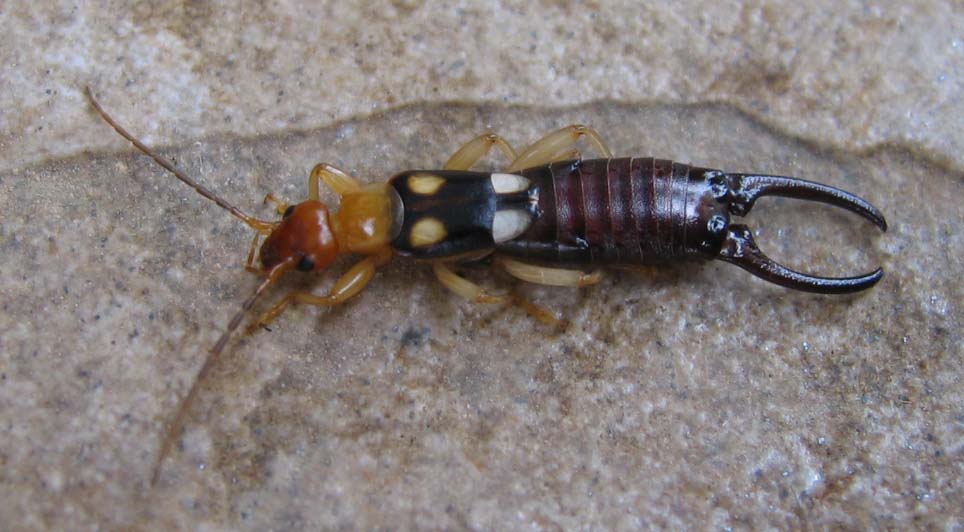 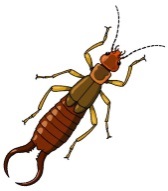 NOSI NA KONCU ZADKA ZNAČILNE                .

              IMAJO  >                   KOT          . S                   SE BRANIJO


PRED                  .              JE                ŽIVAL.               PA  PREBIJE  V


SVOJEM                    (POD                   , MED                                         ).  
                 

               SO   MESOJEDE   ŽIVALI, VENDAR ČE   TE HRANE

PRIMANJKUJE SE LOTIJO  TUDI  RASTLIN.  TAKRAT   LAHKO 

NAREDIJO ŠKODO.
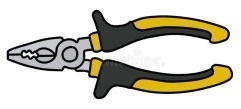 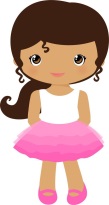 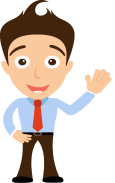 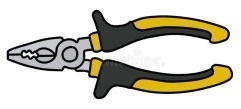 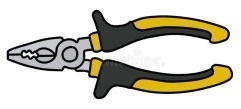 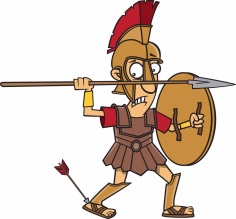 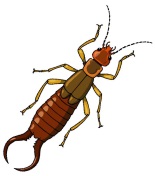 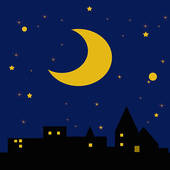 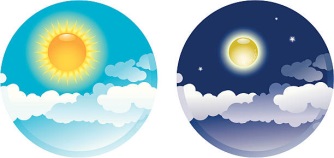 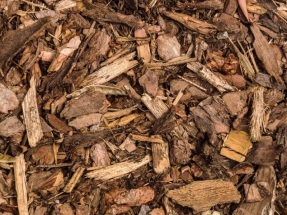 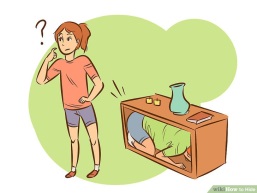 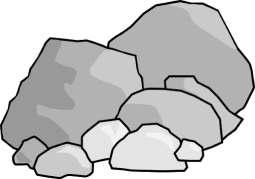 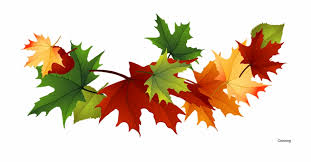 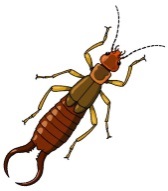 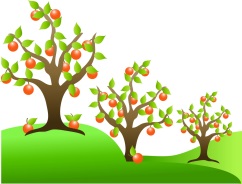 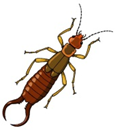 V                    SMO               ZELO  VESELI, SAJ  JE  RAVNO  ONA  

TISTA, KI   URAVNAVA  ŠTEVILČNOST  OSTALIH                   ,

PREDVSEM ŠKODLJIVIH.
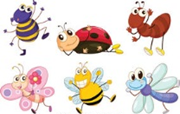 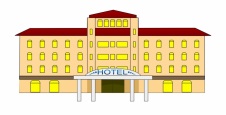 IZ ČESA IZDELATI               ?
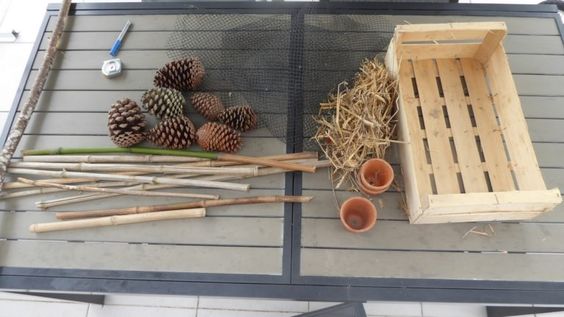 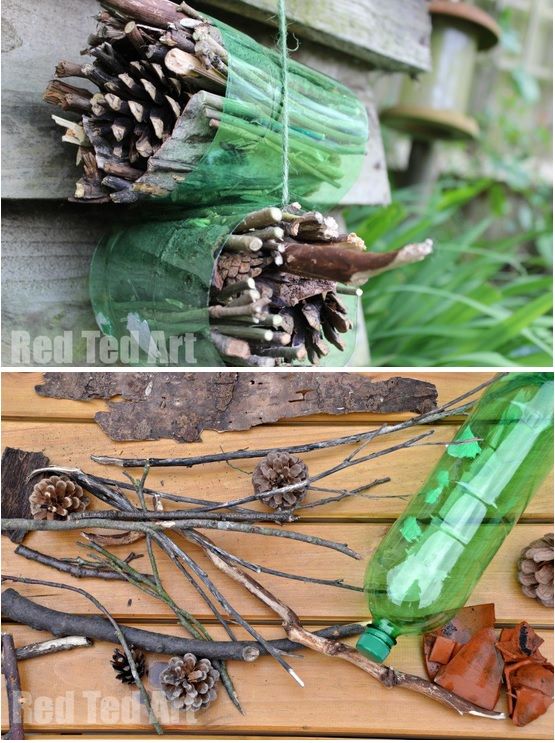 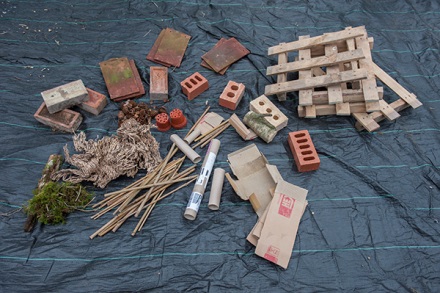 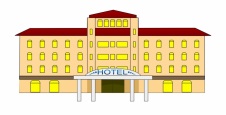 KAKO IZDELATI                  ?
POGLEJ SI EN PREPROST NAČIN GRADNJE:
KLIKNI: https://www.youtube.com/watch?v=J7HtYFWPqEs&feature=emb_logo
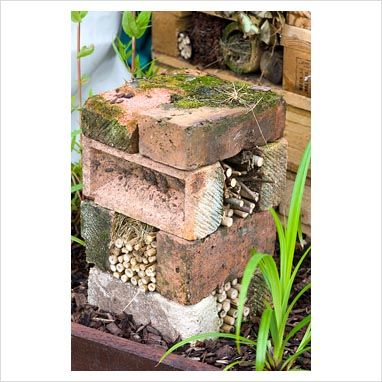 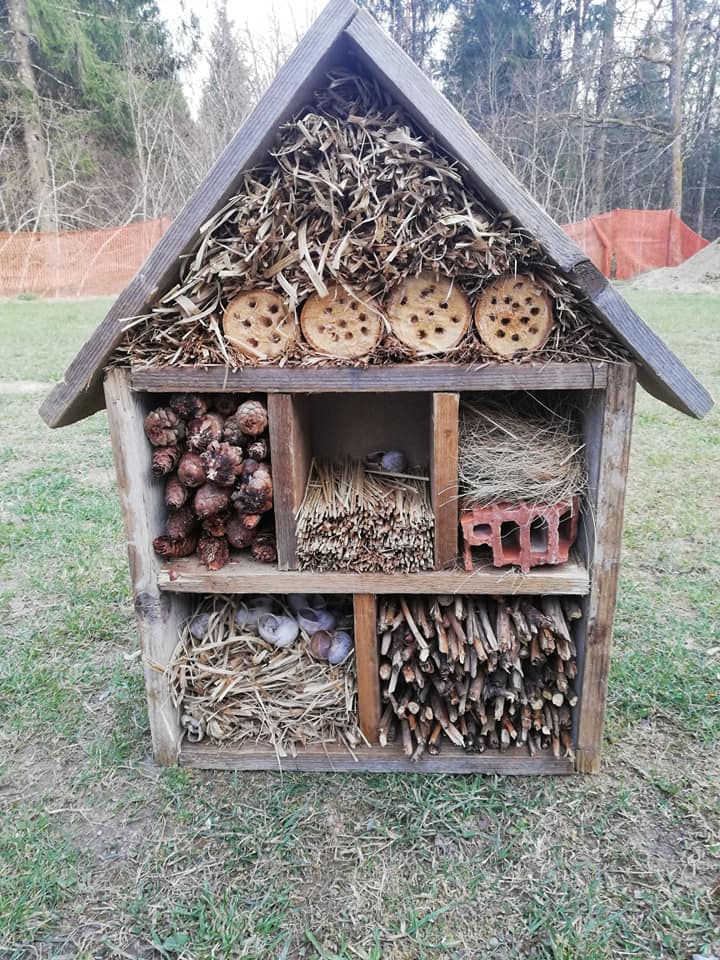 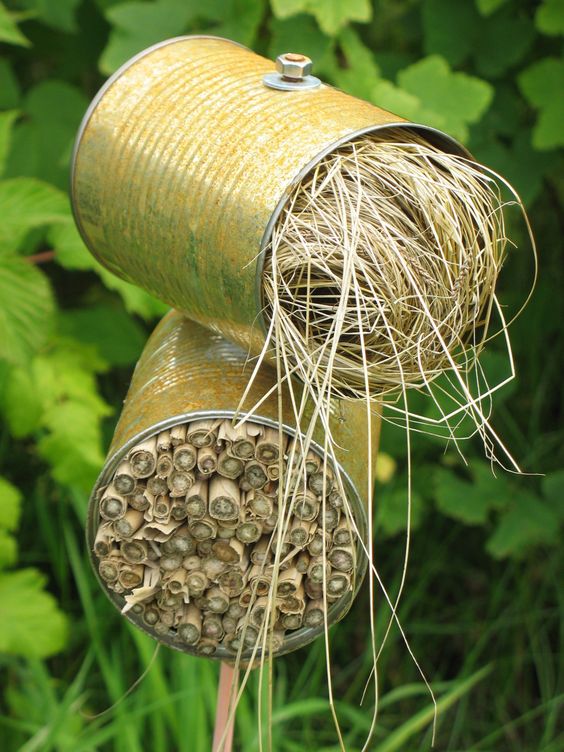 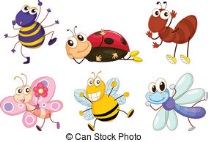 PRIMERI                 ZA
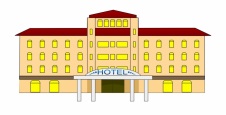 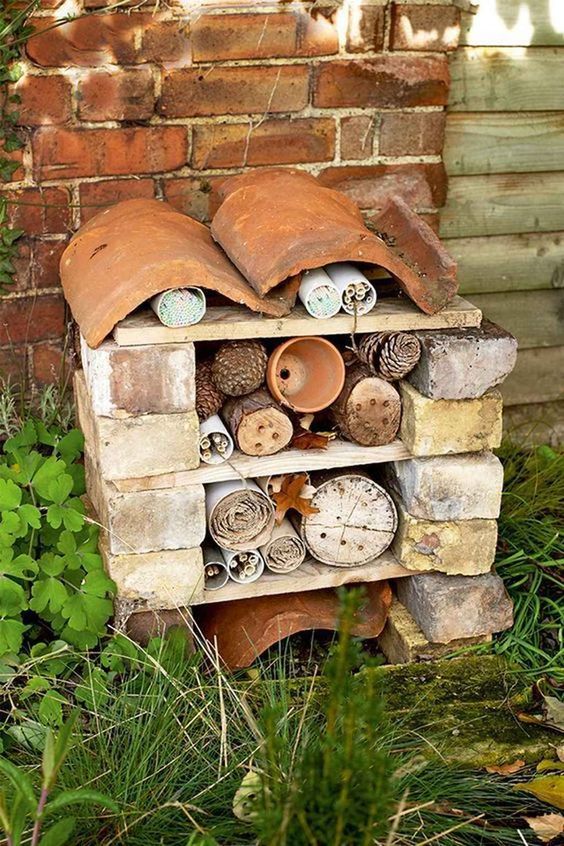 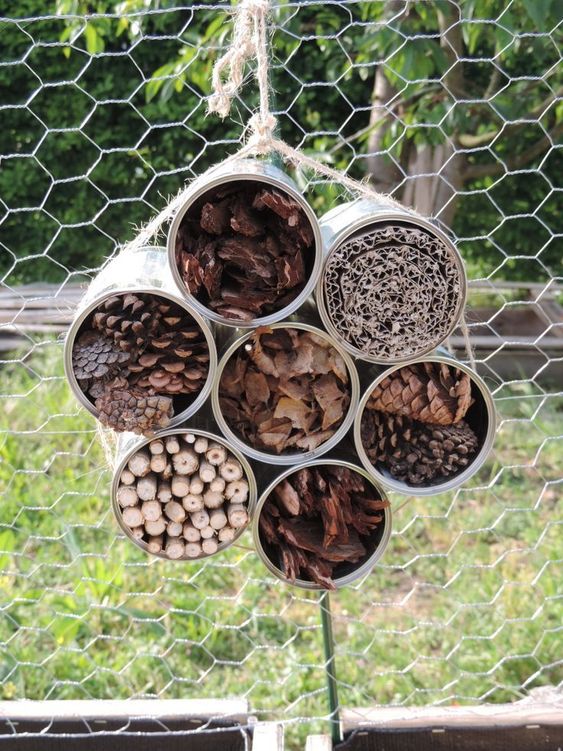 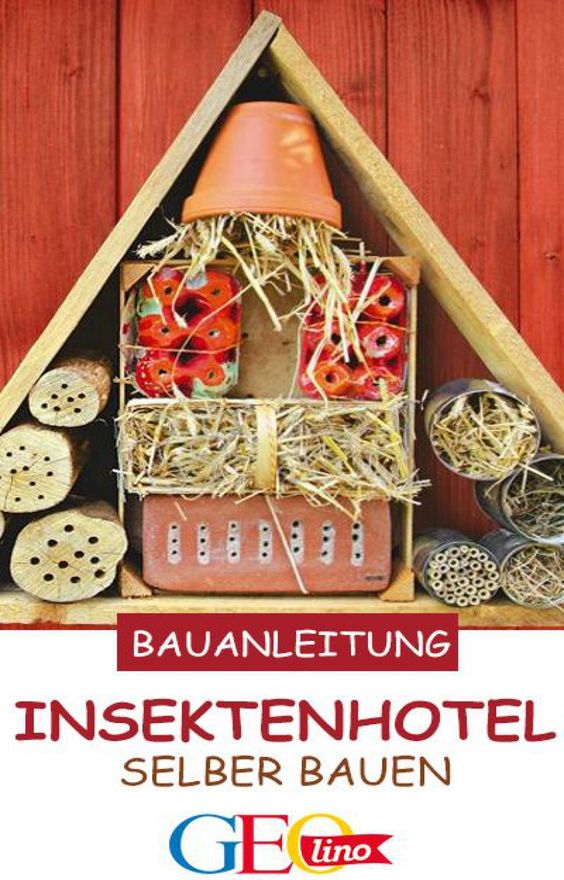 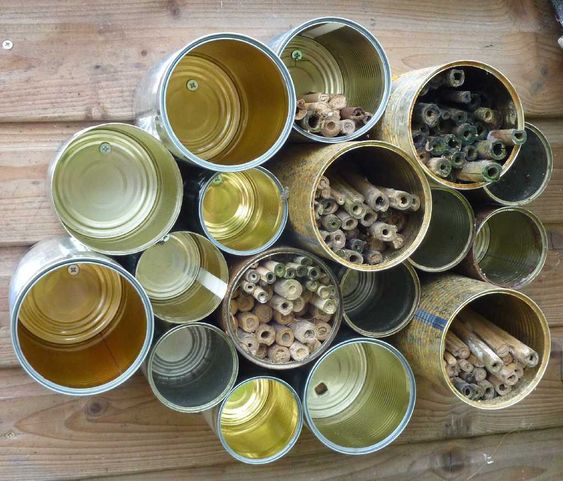 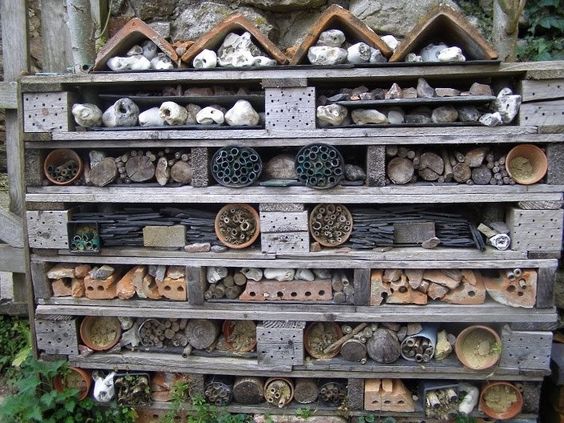 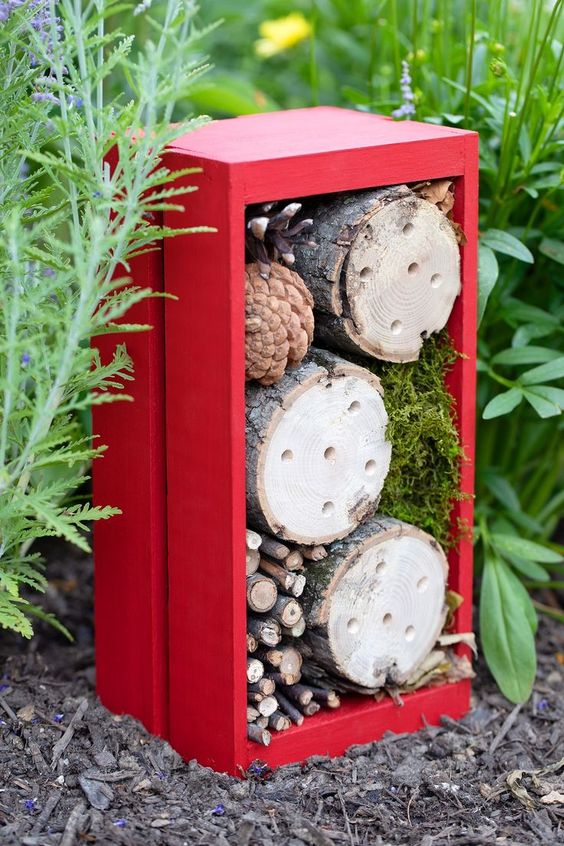 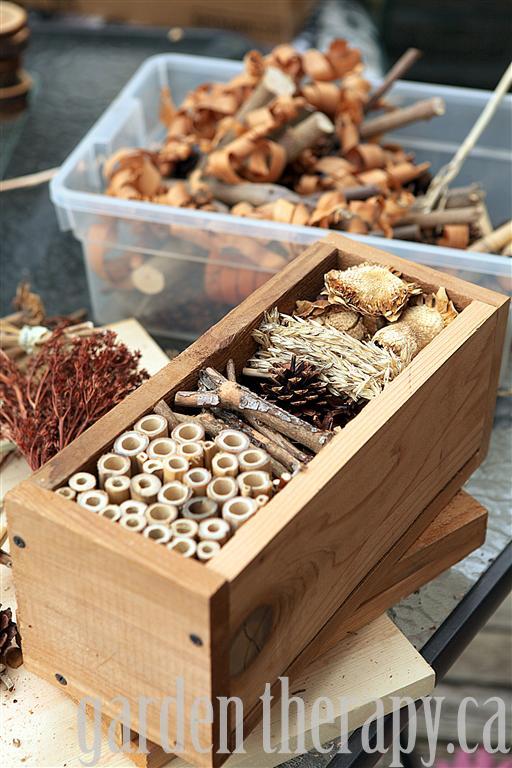 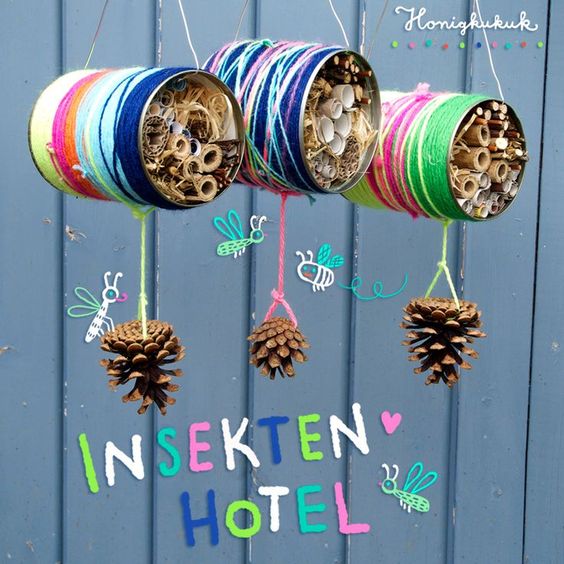 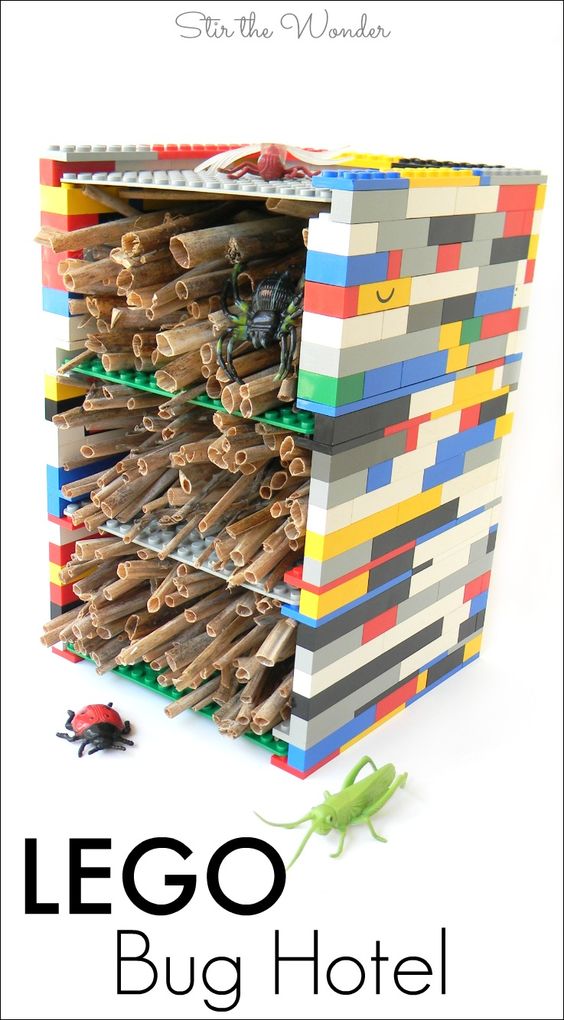 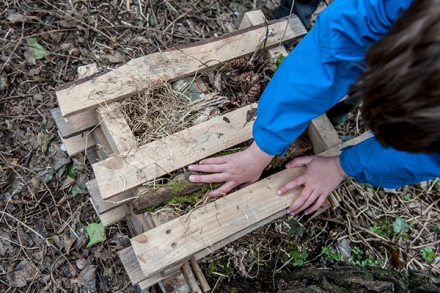 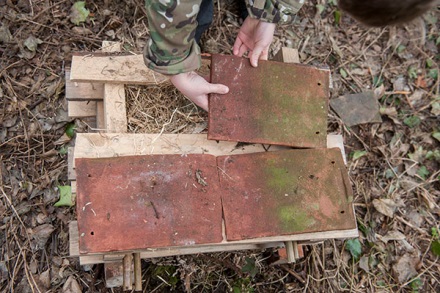 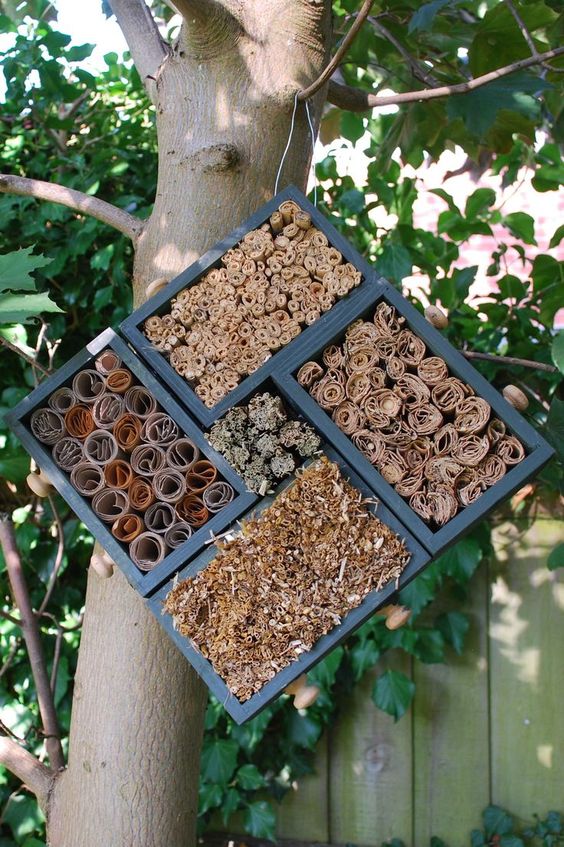 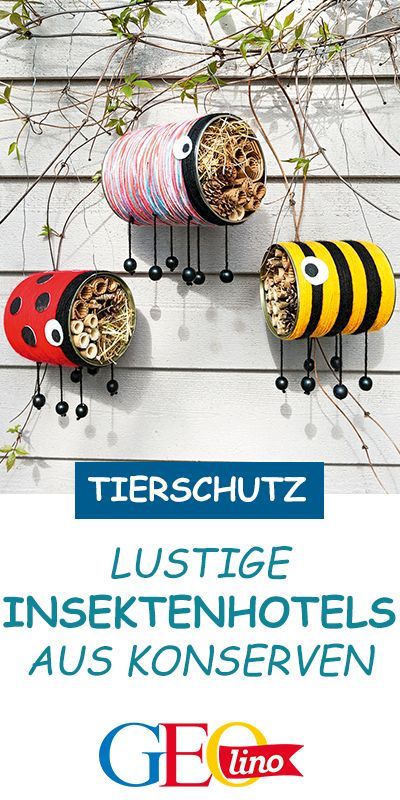 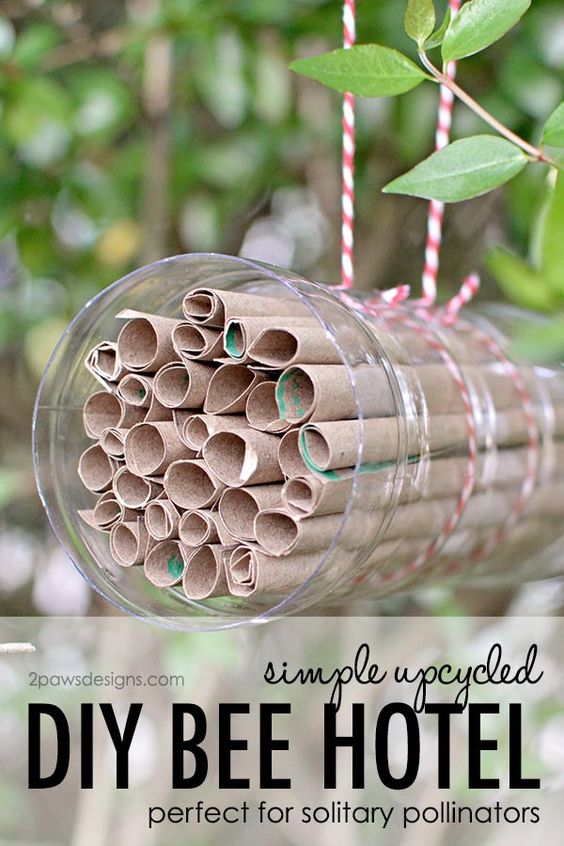 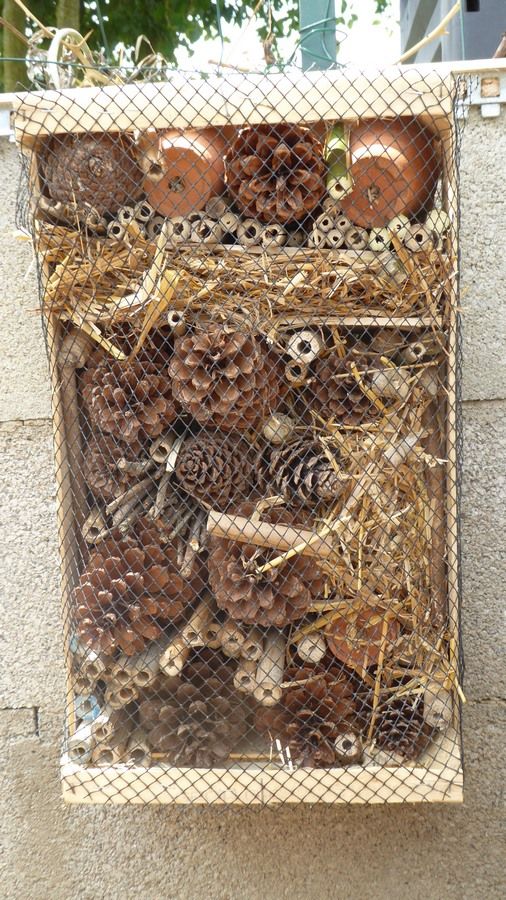 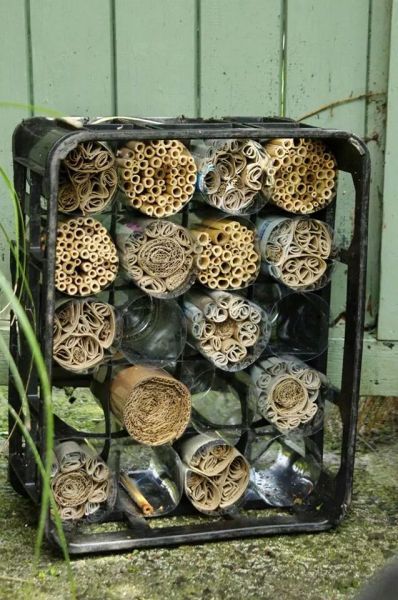 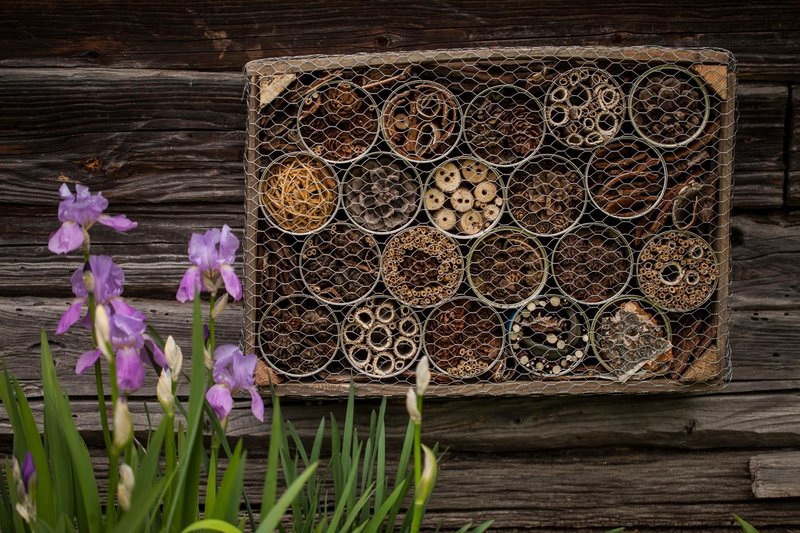 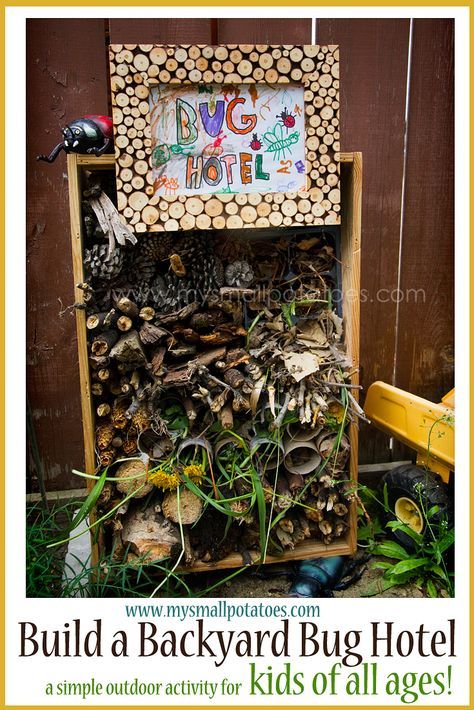 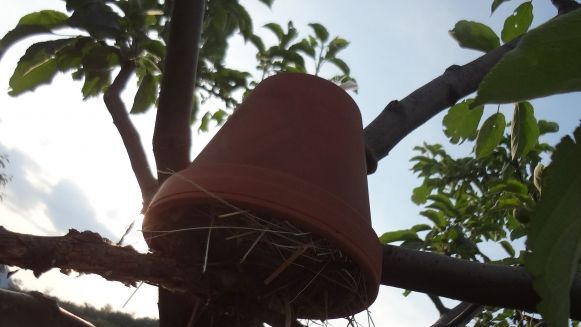 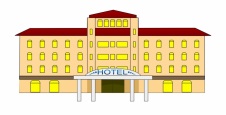 KAJ MORAMO UPOŠTEVATI PRI GRADNJI                 ?
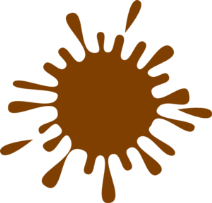 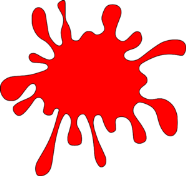 DELE   LAHKO   POBARVAMO Z                       ALI                    , SAJ   TI  DVE  BARVI 

PRIVABLJATA                      IN                       . ŠE  BOLJE,  ČE                    NE   POBARVAMO.


                   JE POTREBNO POSTAVITI  V  ZAVETNO LEGO, POD              ALI  PA  MU   

NAREDITI              .

NAJBOLJE JE, DA JE                       POSTAVLJEN NA VIŠINO 1,5 m do 2 m.

VHODI   NAJ   BODO  ODPRTI  PROTI   JZ.

DOBRO   JE,   DA  SPREDNJO   STRAN  ZAŠČITIMO  Z                           , DA   JIH    

S                        NE MOREJO DOSEČI.
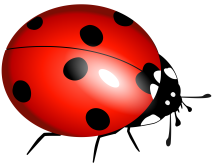 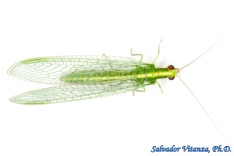 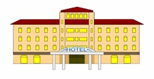 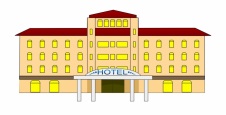 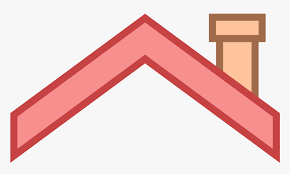 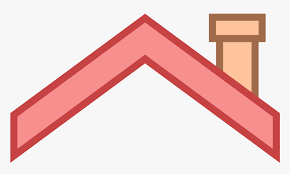 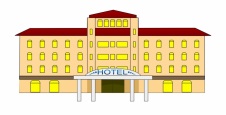 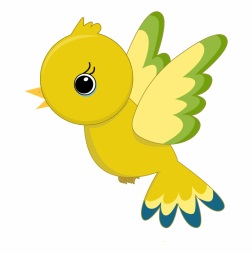 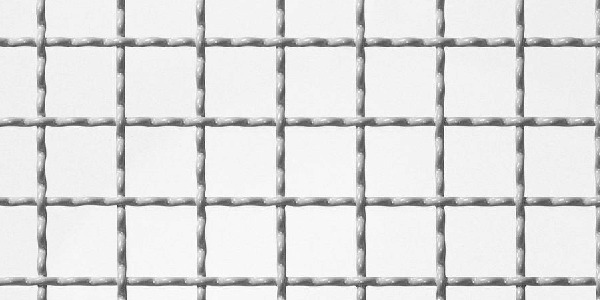 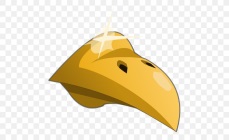 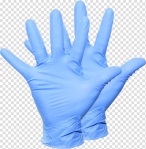 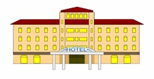 SE   ČIM   MANJ   DOTIKAMO   ALI   SE   DOTIKAMO   Z                    .

POSKRBITE  ZA LUKNJICE  V LESU  ALI  KAKŠNEM  DRUGEM   MATERIALU,  SAJ  TE

LUKNJICE  PREDSTAVLJAJO                                                   .



                  POSTAVITE   V  BLIŽINO                         ALI                           .



V  BLIŽINO   POSTAVIMO  ŠE   POSODICO   Z                              .



NEKAJ  DOBREGA  BOMO  STORILI   ŽE   S   TEM, ČE  BOMO  OB  VRT  ALI   SADOVNJAK  POSTAVILI  OPEKO, KI  IMA  OKROGLE  LUKNJE.
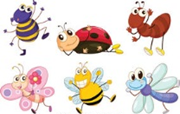 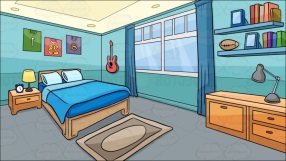 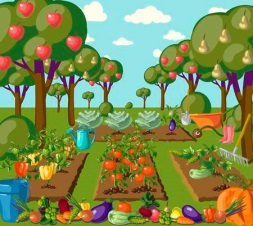 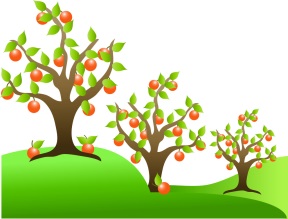 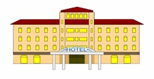 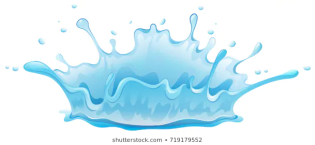 POMEMBNO JE,  DA  SMO  POTRPEŽLJIVI, SAJ   LAHKO   TRAJA  TUDI  DO  NEKAJ  LET,  DA  SE  KORISTNE  ŽIVALI  PRESELIJO  NA  NAŠ  VRT.
TAKRAT  PA  BODO  ZELO  HVALEŽNI  GOSTJE.
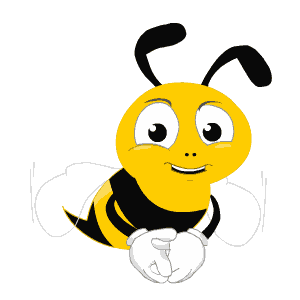 Celo najbolj skeptični fiziki so začeli priznavati, da zamah metuljevih kril lahko povzroči vremenske spremembe tisoče kilometrov daleč. 
Vse, kar počnemo, šteje. (Gloria Steinem)

TOREJ POMAGAJMO NARAVI!
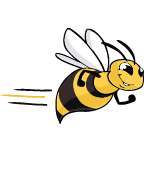 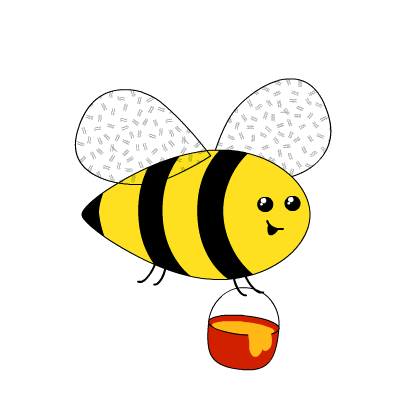 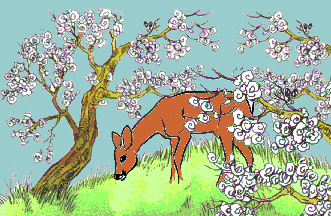 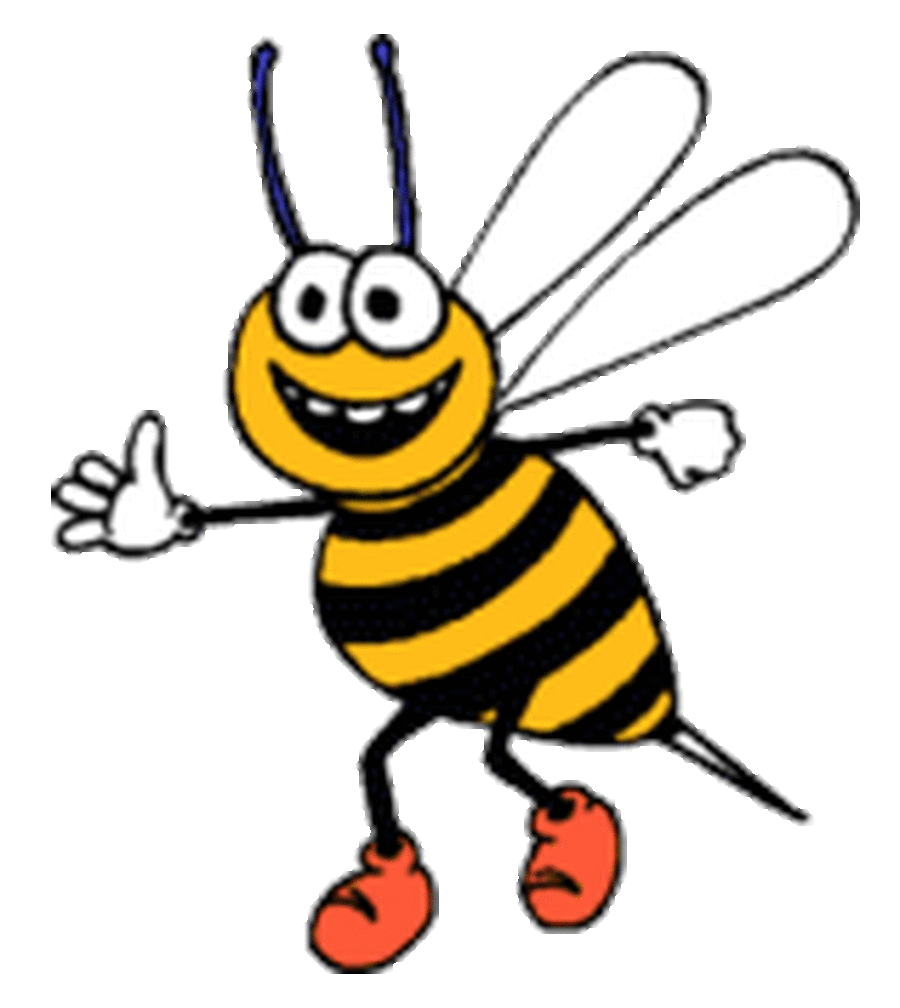 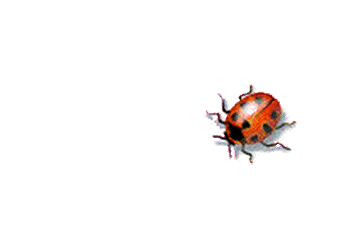